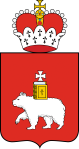 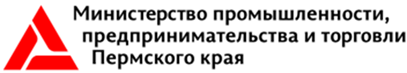 ПУБЛИЧНЫЕ СЛУШАНИЯ
О РЕЗУЛЬТАТАХ ПРАВОПРИМЕНИТЕЛЬНОЙ ПРАКТИКИ 
МИНИСТЕРСТВА ПРОМЫШЛЕННОСТИ, ПРЕДПРИНИМАТЕЛЬСТВА И ТОРГОВЛИ ПЕРМСКОГО КРАЯ 
ЗА 9 МЕСЯЦЕВ 2019 ГОДА
Тартачная Лариса Геннадьевна,
заместитель начальника управления, начальник отдела лицензирования Министерства промышленности, предпринимательства и торговли Пермского края
2019
ПОЛНОМОЧИЯ МИНИСТЕРСТВА В СФЕРЕ ЛИЦЕНЗИРОВАНИЯ РОЗНИЧНОЙ ПРОДАЖИ АЛКОГОЛЬНОЙ ПРОДУКЦИИ
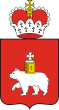 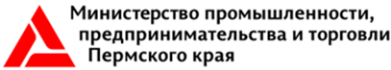 На 1 октября 2019 года на территории Пермского края действует 1221 лицензия, из них:
на розничную продажу алкогольной продукции (РПА) – 776
на розничную продажу алкогольной продукции при оказании услуг общественного питания (РПО) – 429
на розницу и общепит (РАО) - 16
2
ПОЛНОМОЧИЯ МИНИСТЕРСТВА В СФЕРЕ ЛИЦЕНЗИРОВАНИЯ РОЗНИЧНОЙ ПРОДАЖИ АЛКОГОЛЬНОЙ ПРОДУКЦИИ
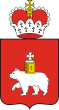 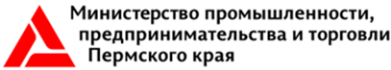 За 9 месяцев 2019 года принято 979 (2018 год – 969) заявлений:
на получение лицензии – 105 (124) 
на продление срока действия лицензии – 567 (547)
на переоформление лицензии – 
307 (298)

За 9 месяцев 2019 года рассмотрены и приняты решения по 946 заявлениям (2018 – 992):
на получение лицензии – 104 (122)
на продление срока действия лицензии – 551 (551) 
на переоформление лицензии – 
291 (319)
3
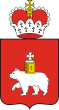 ПОЛНОМОЧИЯ МИНИСТЕРСТВА В СФЕРЕ ЛИЦЕНЗИРОВАНИЯ РОЗНИЧНОЙ ПРОДАЖИ АЛКОГОЛЬНОЙ ПРОДУКЦИИ
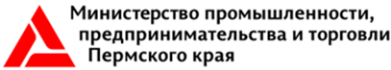 Проверки за 9 месяцев 2019 года (9 месяцев 2018 года), проводимые по заявлениям соискателей лицензий и лицензиатов  в процессе лицензирования:
внеплановые выездные – 918 (934) 
внеплановые документарные 
– 1090 (1090)

По результатам проведенных проверок отказано в выдаче, продлении срока действия, переоформлении лицензий 
в 2019 -  48 юридическому лицу, в 2018 году – 51 юридическому лицу
4
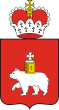 ПОЛНОМОЧИЯ МИНИСТЕРСТВА В СФЕРЕ ЛИЦЕНЗИРОВАНИЯ РОЗНИЧНОЙ ПРОДАЖИ АЛКОГОЛЬНОЙ ПРОДУКЦИИ
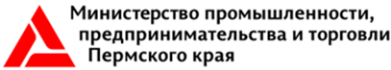 5
РЕГИОНАЛЬНЫЙ ГОСУДАРСТВЕННЫЙ КОНТРОЛЬ (НАДЗОР) 
В ОБЛАСТИ РОЗНИЧНОЙ ПРОДАЖИ АЛКОГОЛЬНОЙ И СПИРТОСОДЕРЖАЩЕЙ ПРОДУКЦИИ
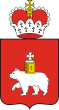 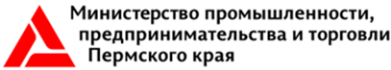 ООО «ДЕЛИКАТ»
Рассмотрение дела в Арбитражном суде Пермского края
6
РЕГИОНАЛЬНЫЙ ГОСУДАРСТВЕННЫЙ КОНТРОЛЬ (НАДЗОР) 
В ОБЛАСТИ РОЗНИЧНОЙ ПРОДАЖИ АЛКОГОЛЬНОЙ И СПИРТОСОДЕРЖАЩЕЙ ПРОДУКЦИИ
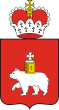 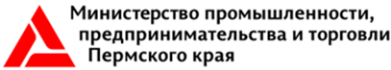 ПЛАНОВЫЕ ВЫЕЗДНЫЕ ПРОВКРИ
И ВНЕПЛАНОВЫЕ ВЫЕЗДНЫЕ ПРОВЕРКИ 
(ПО СОГЛАСОВАНИЮ С ОРГАНАМИ ПРОКУРАТУРЫ)
7
РЕГИОНАЛЬНЫЙ ГОСУДАРСТВЕННЫЙ КОНТРОЛЬ (НАДЗОР) 
В ОБЛАСТИ РОЗНИЧНОЙ ПРОДАЖИ АЛКОГОЛЬНОЙ И СПИРТОСОДЕРЖАЩЕЙ ПРОДУКЦИИ
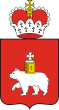 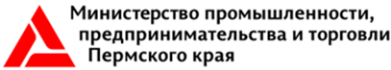 8
РЕГИОНАЛЬНЫЙ ГОСУДАРСТВЕННЫЙ КОНТРОЛЬ (НАДЗОР) 
В ОБЛАСТИ РОЗНИЧНОЙ ПРОДАЖИ АЛКОГОЛЬНОЙ И СПИРТОСОДЕРЖАЩЕЙ ПРОДУКЦИИ
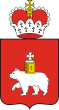 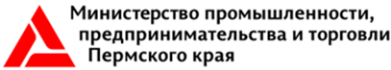 Часть 2 статьи 14.6 КоАП РФ – занижение регулируемых государством цен влечет наложение штрафа на ЮЛ в размере 100 тыс. руб.
Составлено 23 протокола, из них 20 направлены для принятия решения судами мировых судей, по 1 протоколу вынесено постановление с наложением административного штрафа в размере 100 тыс. рублей, по 2 – рассмотрение прекращено
9
РЕГИОНАЛЬНЫЙ ГОСУДАРСТВЕННЫЙ КОНТРОЛЬ (НАДЗОР) 
В ОБЛАСТИ РОЗНИЧНОЙ ПРОДАЖИ АЛКОГОЛЬНОЙ И СПИРТОСОДЕРЖАЩЕЙ ПРОДУКЦИИ
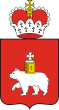 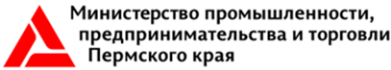 Часть 2 статьи 14.16 КоАП РФ – Оборот этилового спирта (за исключением розничной продажи), алкогольной и спиртосодержащей продукции без сопроводительных документов влечет наложение штрафа на ЮЛ в размере от 100 до 300 тыс. руб.
ООО «СИМВОЛ»
Решение Арбитражного суда Пермского края 
от 25.06.2019 № А50-13600/2019
Штраф 200 тыс. рублей
10
РЕГИОНАЛЬНЫЙ ГОСУДАРСТВЕННЫЙ КОНТРОЛЬ (НАДЗОР) 
В ОБЛАСТИ РОЗНИЧНОЙ ПРОДАЖИ АЛКОГОЛЬНОЙ И СПИРТОСОДЕРЖАЩЕЙ ПРОДУКЦИИ
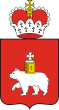 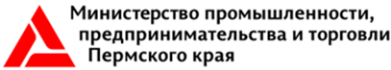 Часть 3 статьи 14.16 КоАП РФ – Нарушение особых требований и правил розничной продажи алкогольной и спиртосодержащей продукции влечет наложение штрафа на ЮЛ в размере от 100 до 300 тыс. руб.
Постановления Министерства 
о назначении административного наказания:  
ООО «СИМВОЛ»  - штраф 100 тыс. руб.
ООО «СЕРВИС+» - штраф 100 тыс. руб.
ООО «ЛЮДМИЛА» - предупреждение
11
РЕГИОНАЛЬНЫЙ ГОСУДАРСТВЕННЫЙ КОНТРОЛЬ (НАДЗОР) 
В ОБЛАСТИ РОЗНИЧНОЙ ПРОДАЖИ АЛКОГОЛЬНОЙ И СПИРТОСОДЕРЖАЩЕЙ ПРОДУКЦИИ
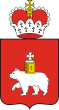 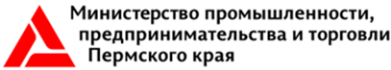 Часть 1 статьи 14.17 КоАП РФ – Производство или оборот этилового спирта, алкогольной и спиртосодержащей продукции с нарушением лицензионных требований влечет наложение штрафа на ЮЛ в размере от 100 до 150 тыс. руб.
Решения Арбитражного суда Пермского края: 
ООО «Ириска» - от 09.10.2019 № А50-26744/2019, штраф 100 тыс. рублей;
ООО «Оазис» – от 18.10.2019 №А50-28460/2019, штраф 100 тыс. руб.
ООО «ПФК «Вектор» - 23.10.2019 № А50-27918/2019, штраф предупреждение
ООО «Копейка плюс» – от 06.11.2019 №А50-28830/2019, штраф предупреждение
12
РЕГИОНАЛЬНЫЙ ГОСУДАРСТВЕННЫЙ КОНТРОЛЬ (НАДЗОР) 
В ОБЛАСТИ РОЗНИЧНОЙ ПРОДАЖИ АЛКОГОЛЬНОЙ И СПИРТОСОДЕРЖАЩЕЙ ПРОДУКЦИИ
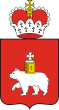 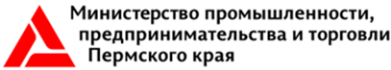 Статья 14.19 КоАП РФ - Нарушение государственного учета в области производства и оборота этилового спирта, алкогольной и спиртосодержащей продукции – влечет наложение штрафа 
на ЮЛ в размере от 150 до 200 тыс. руб.
ООО «Символ»
Решение Мирового судьи судебного участка № 5 Свердловского судебного района г. Перми Пермского края 
от 22.03.2019 № 5-253/5-2019, 
штраф 150 тыс. рублей.
ИП Попковский С.А.
Постановление Министерства о назначении административного наказания, 
штраф 5 тыс. рублей
13
РЕГИОНАЛЬНЫЙ ГОСУДАРСТВЕННЫЙ КОНТРОЛЬ (НАДЗОР) 
В ОБЛАСТИ РОЗНИЧНОЙ ПРОДАЖИ АЛКОГОЛЬНОЙ И СПИРТОСОДЕРЖАЩЕЙ ПРОДУКЦИИ
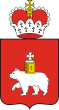 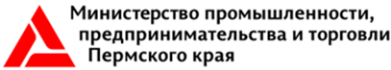 Часть 4 статьи 15.12 КоАП РФ – Оборот алкогольной продукции или табачных изделий без маркировки влечет наложение штрафа на ЮЛ в размере от 200 до 300 тыс. руб.
ООО «Ветеран»  
Решение Мирового судьи судебного участка № 1 Кировского судебного района г. Перми Пермского края 
от 13.11.2019 № 5-1062/2019, 
штраф 200 тыс. рублей.
14
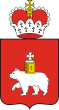 ПРИЕМ ДЕКЛАРАЦИЙ ОБ ОБЪЕМЕ РОЗНИЧНОЙ ПРОДАЖИ  АЛКОГОЛЬНОЙ И СПИРТОСОДЕРЖАЩЕЙ ПРОДУКЦИИ, ГОСУДАРСТВЕННЫЙ КОНТРОЛЬ ЗА ИХ ПРЕДСТАВЛЕНИЕМ
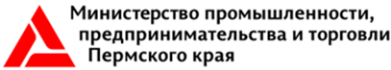 Статья 15.13 КоАП РФ - Искажение информации и (или) нарушение порядка и сроков при декларировании влечет наложение штрафа на ЮЛ в размере от 50 до 100 тыс. рублей на должностных лиц – от 5 до 10 тыс. рублей
За 9 месяцев 2019 года составлено 123 протокола об административном правонарушении по статье 15.13 КоАП РФ (2018 – 74) , в том числе:
на ЮЛ – 51 (33); на ИП – 72 (41)
Наложено административных штрафов:
на ЮЛ в виде предупреждения – 
34 (20)
на ЮЛ в виде денежного штрафа в размере 50 тыс. рублей – 17 (13)
на ИП в виде предупреждения – 49 (21)
на ИП в виде денежного штрафа 
в размере 5 тыс. рублей – 21 (20), 
в размере 10 тыс. рублей – 1 (0)
15
РЕГИОНАЛЬНЫЙ ГОСУДАРСТВЕННЫЙ КОНТРОЛЬ (НАДЗОР) 
В ОБЛАСТИ РОЗНИЧНОЙ ПРОДАЖИ АЛКОГОЛЬНОЙ И СПИРТОСОДЕРЖАЩЕЙ ПРОДУКЦИИ
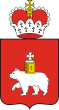 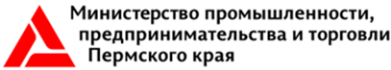 Профилактика правонарушений в сфере розничной продажи алкогольной продукции
В соответствии со ст. 8.2 Федерального закона от 26.12.2008 № 294-ФЗ Министерством в целях соблюдения лицензионных требований и предупреждения совершения административных правонарушений юридическим лицами выдано предостережений:
за 9 месяцев 2019 года – 51
за 9 месяцев 2017 года - 32
16
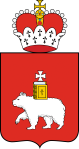 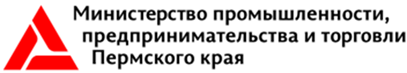 БЛАГОДАРИМ ЗА ВНИМАНИЕ!